Beam me to 2027:
Technologie 2017:

Mercedes Benz 
Smartphone

Computer
Apple Watch

Playstation 4
Camera
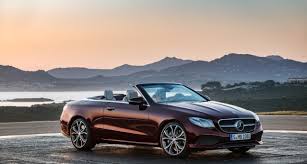 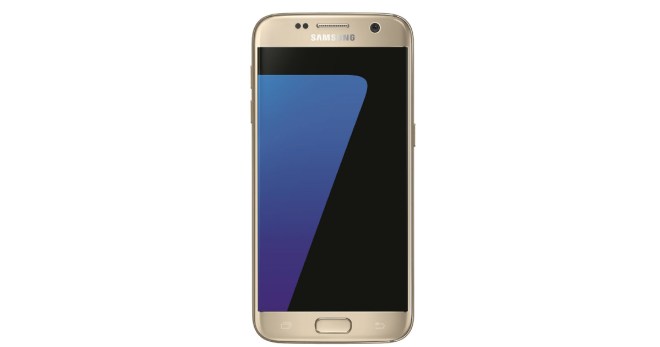 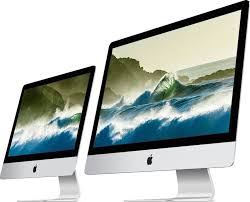 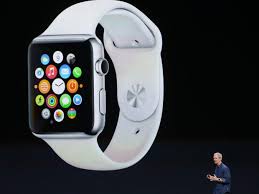 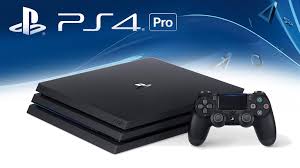 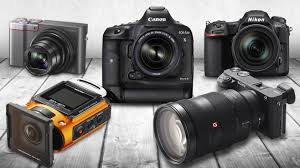 Food:
Hamburger
Pizza


Ice cream
Nutella


Salat
Cornflakes
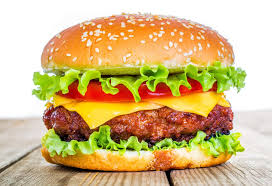 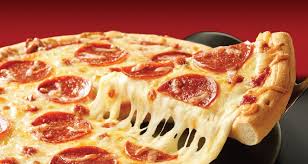 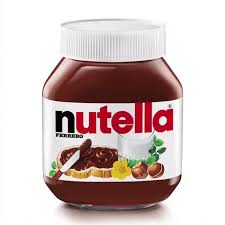 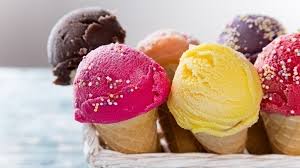 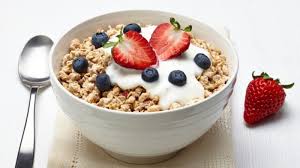 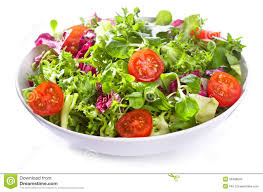 Favourite tv movies 2017:
Naruto
The big bang theory


Two and a half men
How I met your mother

Navy CIS
Criminal Minds
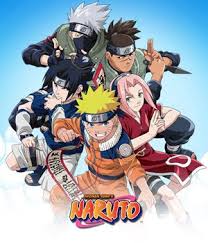 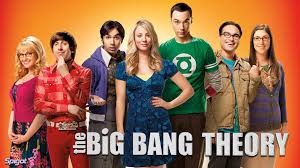 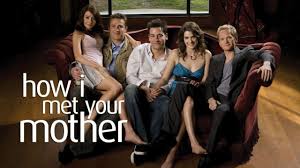 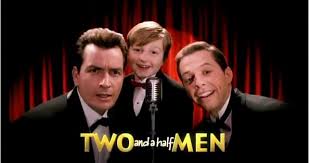 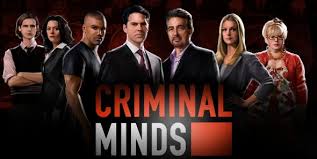 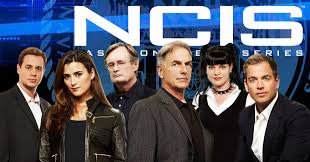